UURC Writingabout Tier I Text
2016-17
[Speaker Notes: Take Home #2
Fiction Text
Fiction organizer
Nonfiction organizer
Syllabus
Ob forms]
Test your knowledge : Utah core standards Reading Comprehension--
2
University of Utah Reading Clinic, www.uurc.utah.edu, kelly.p.robbins@utah.edu
6/3/2020
[Speaker Notes: Challenging text requires scaffolding, rereading, and modeling metacognitive strategies
2. Finding evidence
A method and a goal for comprehension
Found throughout CCSS 
Directly related to text-based questions—support for thinking
3. Craft and Structure
Interpreting meaning of word choice
Tone
Point of View
4. Comparing 2 texts with similar themes or topics: We are often fearful of this task, it can feel daunting so we dive in prematurely
Before students can compare texts they must first understand them deeply
5. Academic Vocabulary
One level of complexity = vocabulary
Domain specific (Tier III words, Beck and McKeown)
Infrequent
Less frequent words carry more meaning]
Laying the groundwork for writing
Whole
UT Core Standards
8 & 9
Across texts
1
Entire text
6
Segments
4 , 5 & 6
Paragraph
2
Sentence
Word
1 &2
Part
Adapted from http://fisherandfrey.com/resources/
How are your teachers doing teaching writing?
Writing about Tier I Text: why
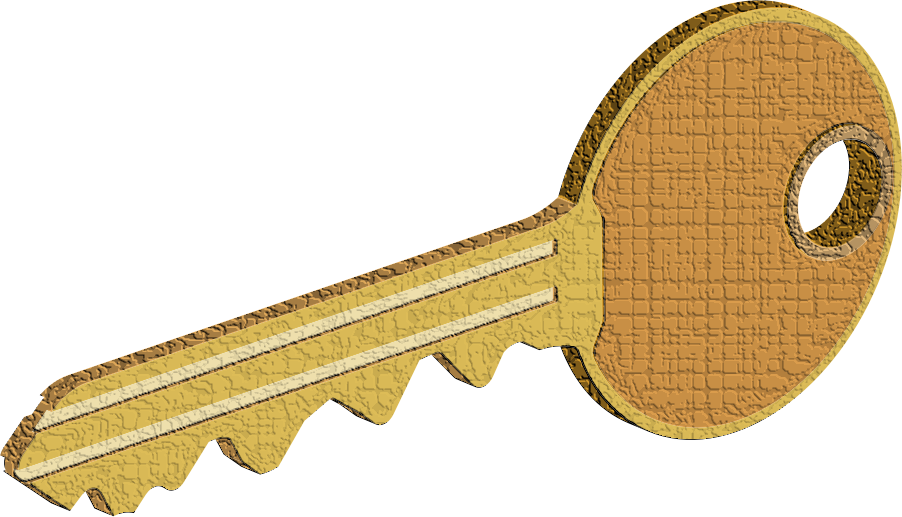 Explicit instruction
Students get organized for composition
Reinforces/supports comprehension
CCSS.Writing
6th grade+ Use “Strategies”: Comparison/Contrast, Description, Sequence, Cause/Effect etc.
Informational
Opinion/Argument
Narrative
Explicitly teach about these during Tier I Text Reading—Deep Queries
UTAH CORE Standard (WRITING) 1
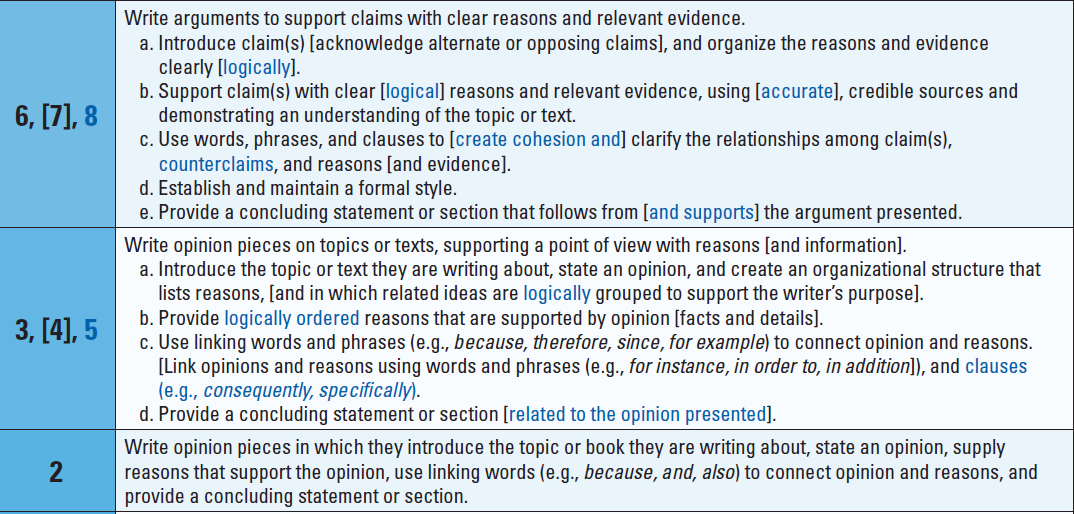 UTAH CORE Standard (WRITING) 2
CCSS.W.2
Writing about Tier I Text: How
Gradually reduce scaffolding to promote independence and automaticity
Guided organizer development
Guided drafting from organizer
[Speaker Notes: FORI +QtA= text comprehension scaffolding

Now we will adapt the instructional framework of Tier I Text that was used for scaffolding reading fluency and comprehension to scaffolding drafting/writing
Modeling organization—simplified student organizers
Modeling composition—shared writing—teacher models, students copycat
Modeling text referencing—using text navigation strategies to guide whole class back to evidence in text
Scaffolding responses—think-pair-share, forced choice 
Efficient instruction—same routines each week (organizer, shared drafts), brief/consistent prompts (when returning to text, in choral responses, in choral spelling)]
Writing about Tier I Text: when
In general…	
OUTSIDE of FORI 40 minutes of reading!!!!!
After Day 1—in the afternoon
Organizer
Part 1: Review on Echo/Deep Day
Part 2: Review on Partner/Kid Comp Day
The next step…modeling drafting
Using an Organizer to Write About Informational Text
Use a document camera, the Organizer & Frame (see examples below) to model drafting in front of students.
Follow “frame” format
Note: the frame is just an example; feel free to change, add-to, subtract-from, etc. with your grade level in mind.
Interactively, generate phrases. Students “copycat” your writing on their papers. 
This is important scaffolding for those who struggle composing written language. 
Be explicit, but be sure to be interactive!
Lead students in chorally reading & re-reading what has been written.
Narrative Summary Frame
Example:
This ___genre/story is about... _______________(main character) and takes place in…___(time/place).  The
conflict (is/begins)……..
But, ____(turning point)_____. The story ends with
____(resolution)___.
The author uses this story to tell us that __(theme)___. In my opinion, the author is correct/not correct, because…..
Informational Frame…
2016-17 developments & refinements
Writing About Tier I Text
[Speaker Notes: FORI +QtA= text comprehension scaffolding

Now we will adapt the instructional framework of Tier I Text that was used for scaffolding reading fluency and comprehension to scaffolding drafting/writing
Modeling organization—simplified student organizers
Modeling composition—shared writing—teacher models, students copycat
Modeling text referencing—using text navigation strategies to guide whole class back to evidence in text
Scaffolding responses—think-pair-share, forced choice 
Efficient instruction—same routines each week (organizer, shared drafts), brief/consistent prompts (when returning to text, in choral responses, in choral spelling)]